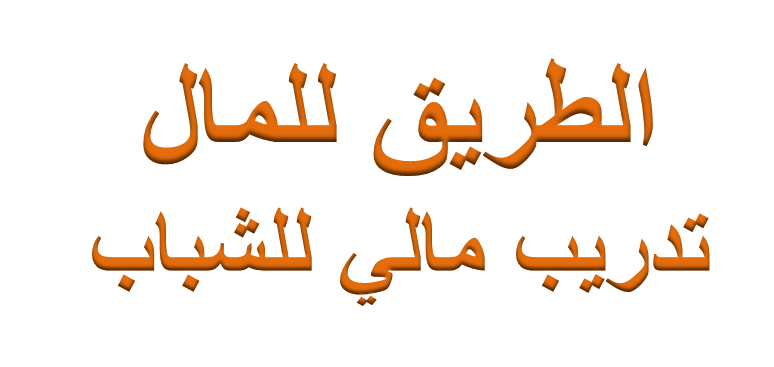 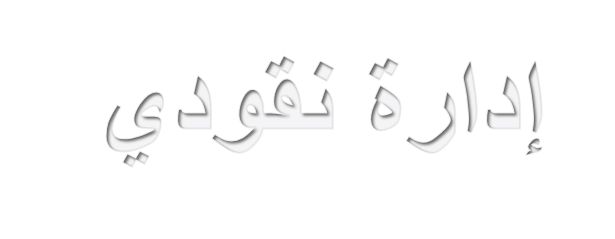 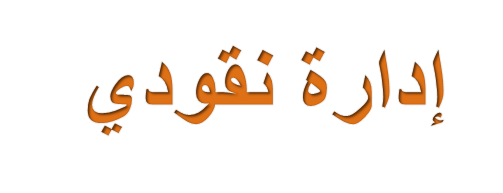 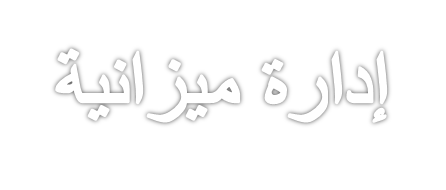 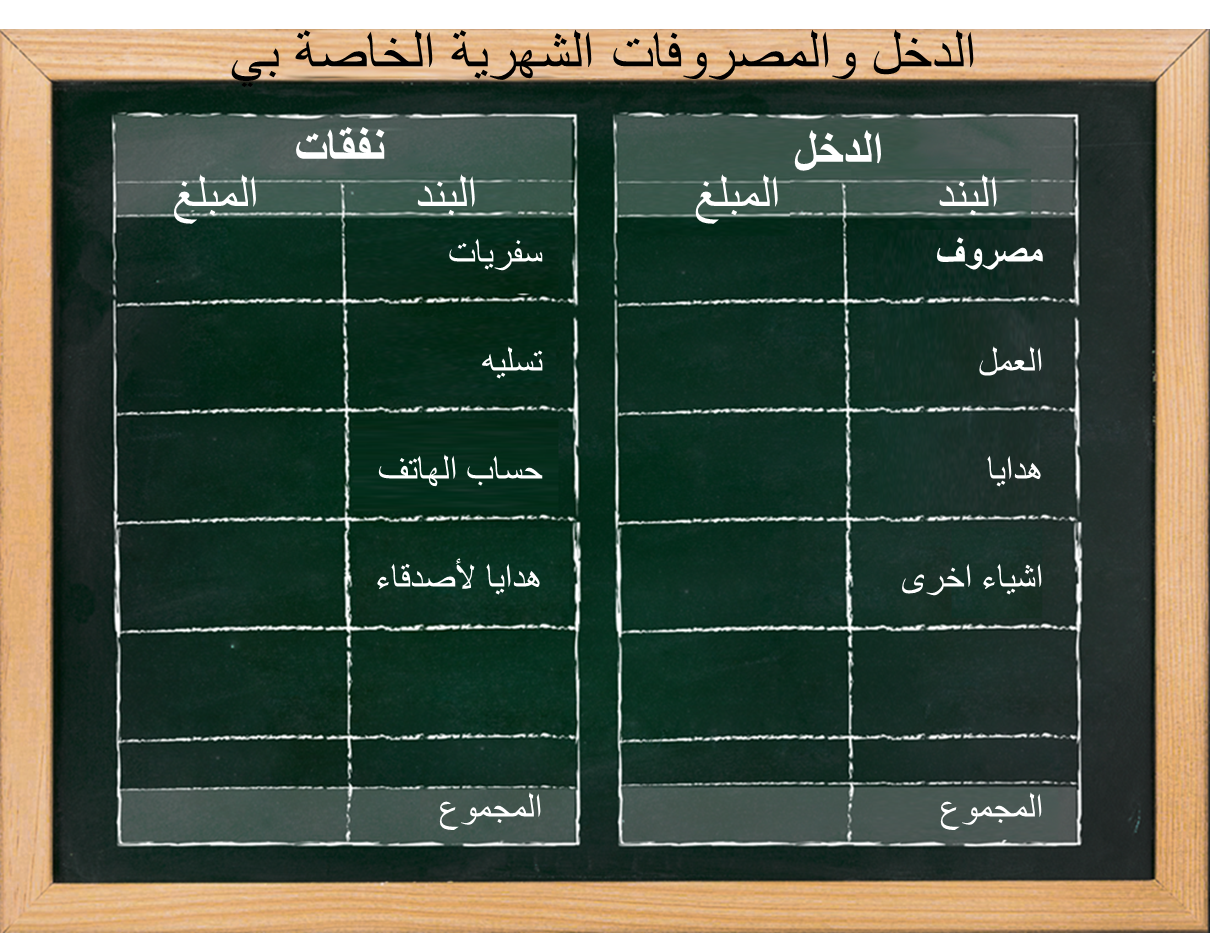 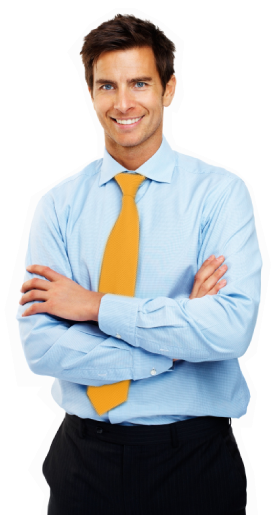 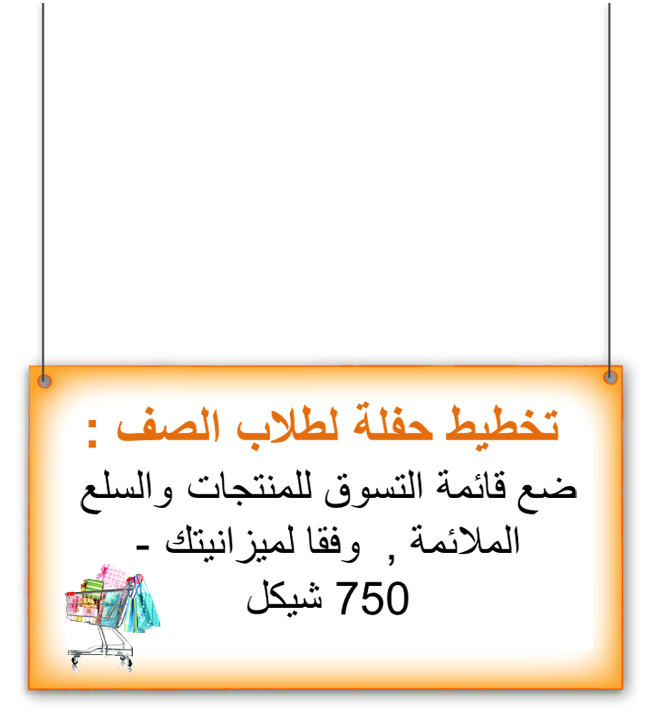 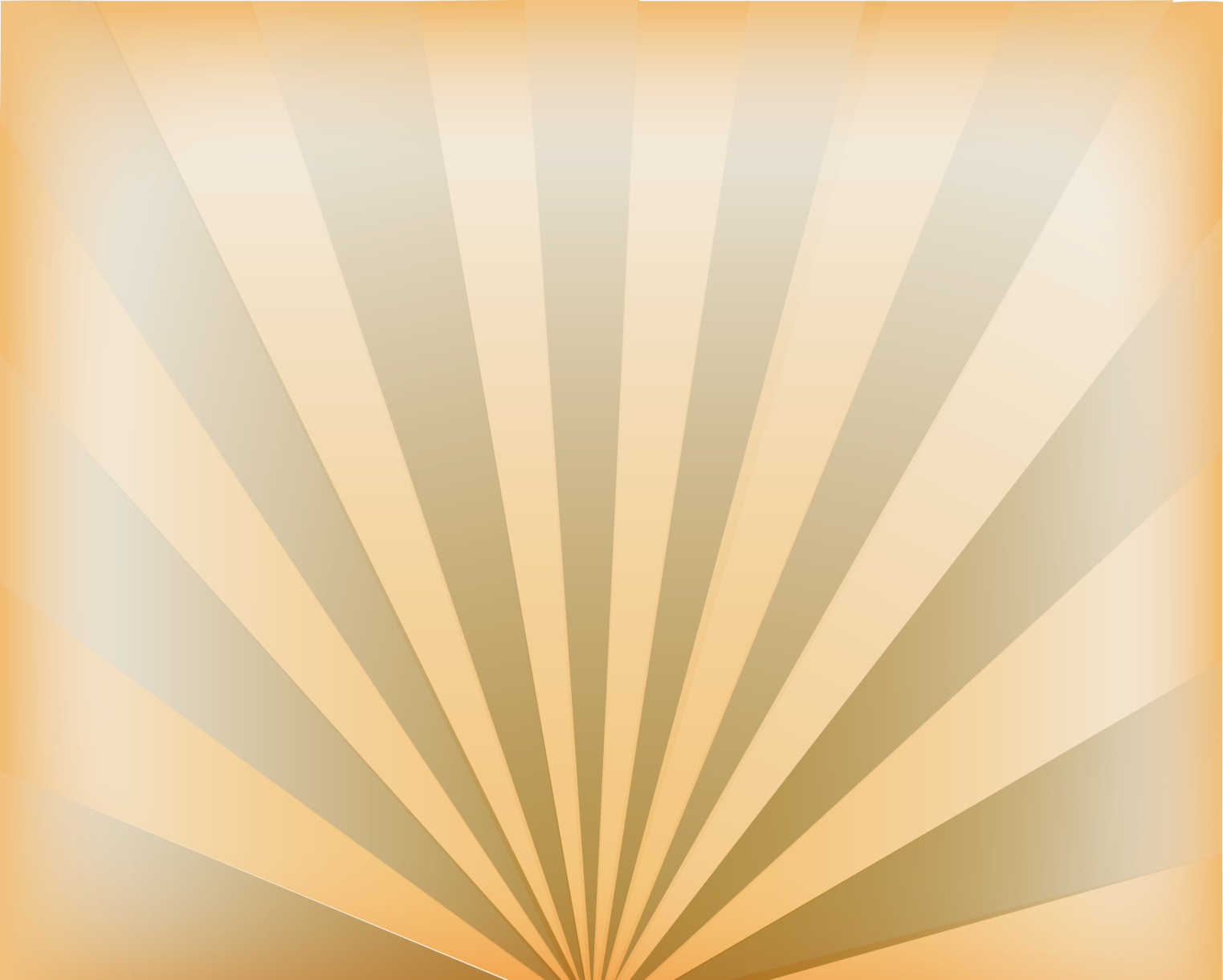 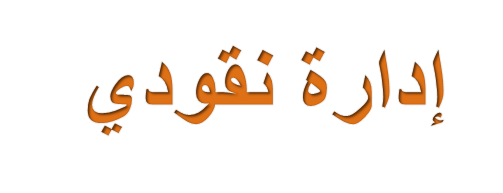 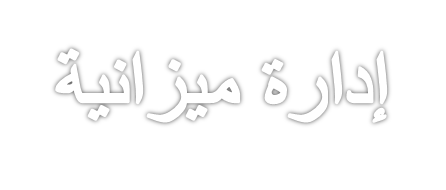 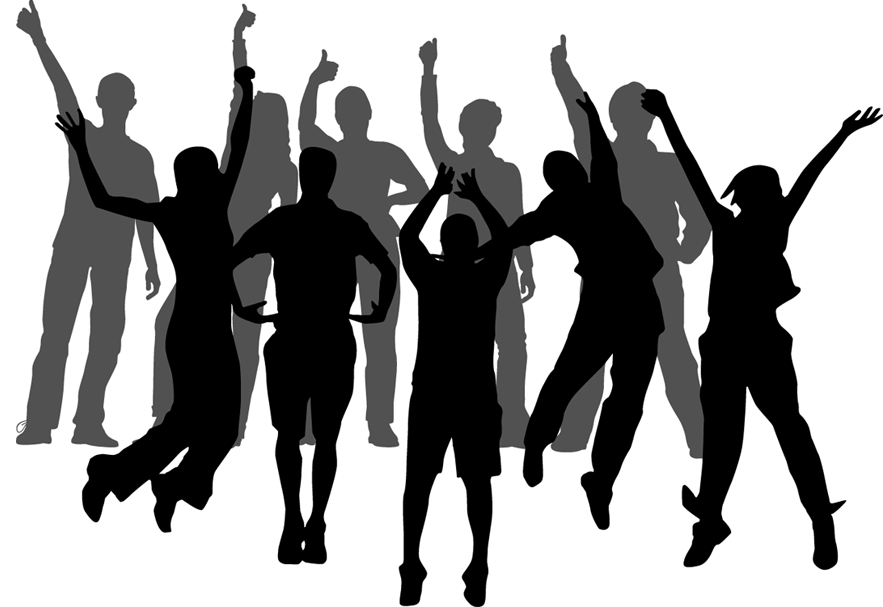 3
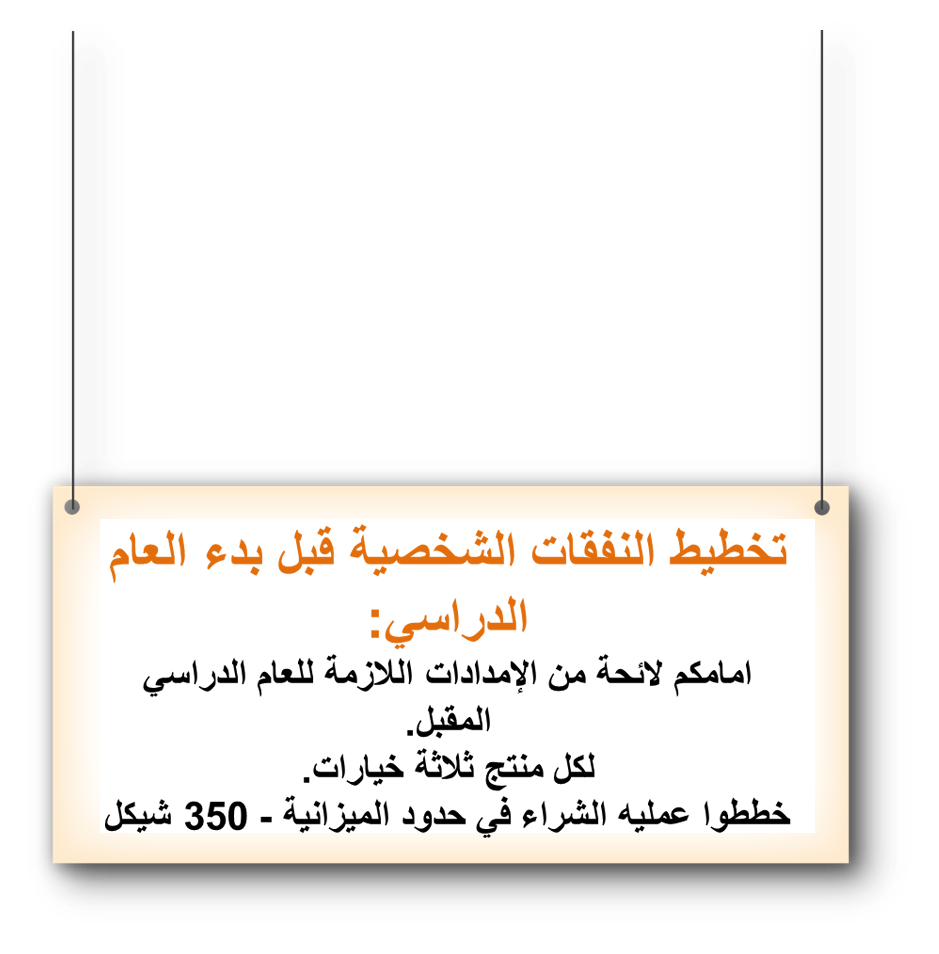 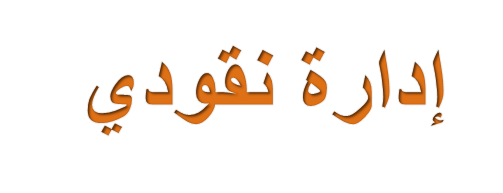 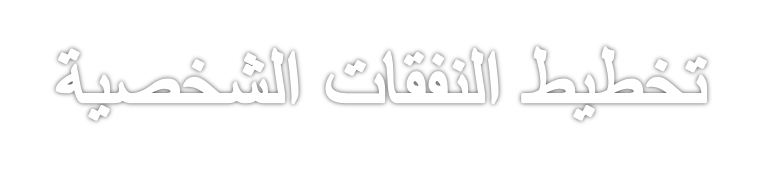 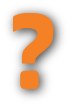 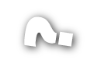 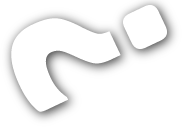 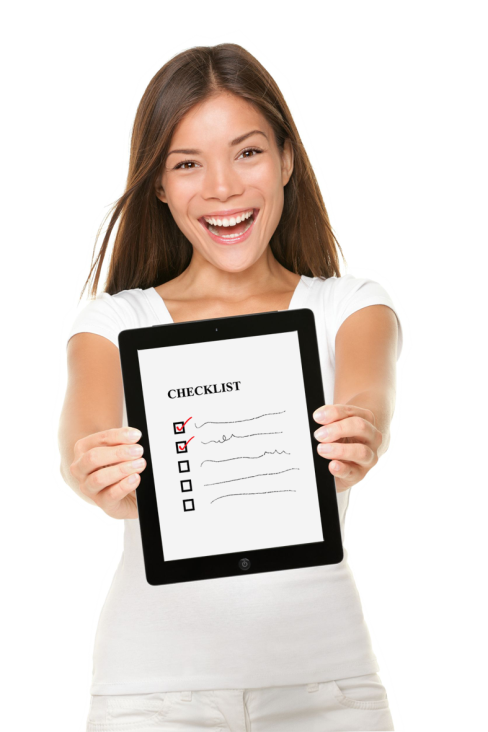 4
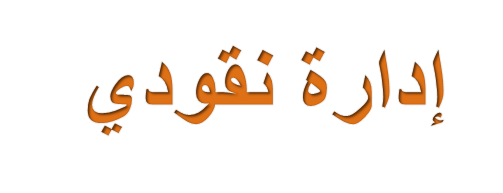 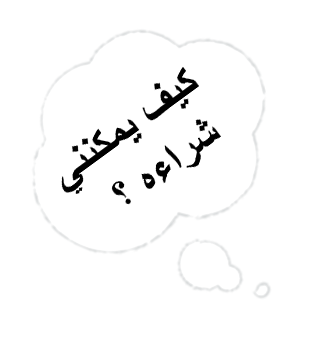 تخطط شراء منتج باهظة الثمن
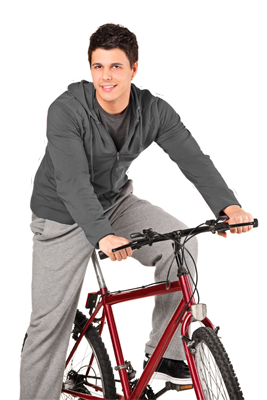 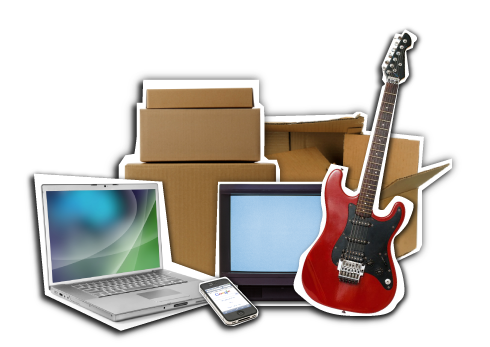 5
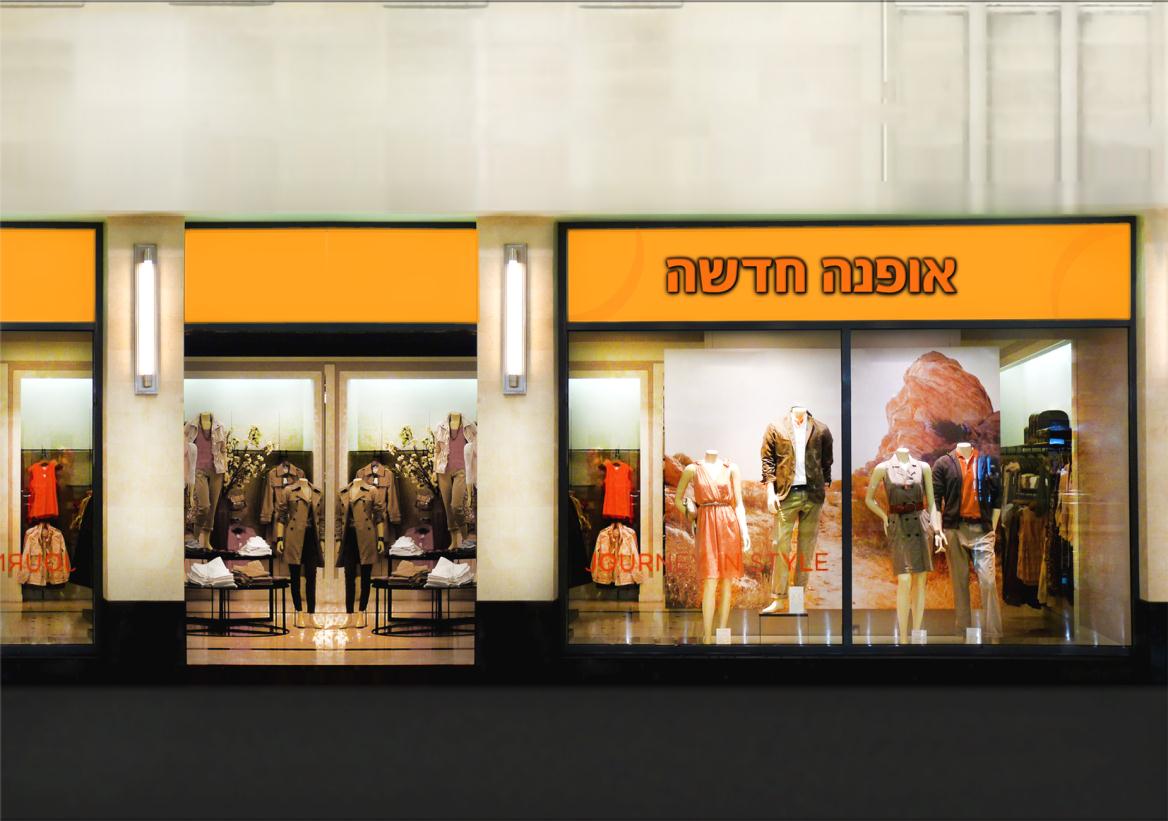 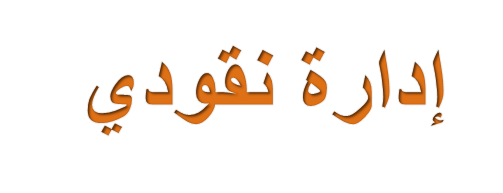 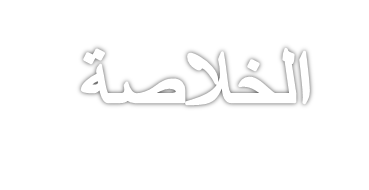 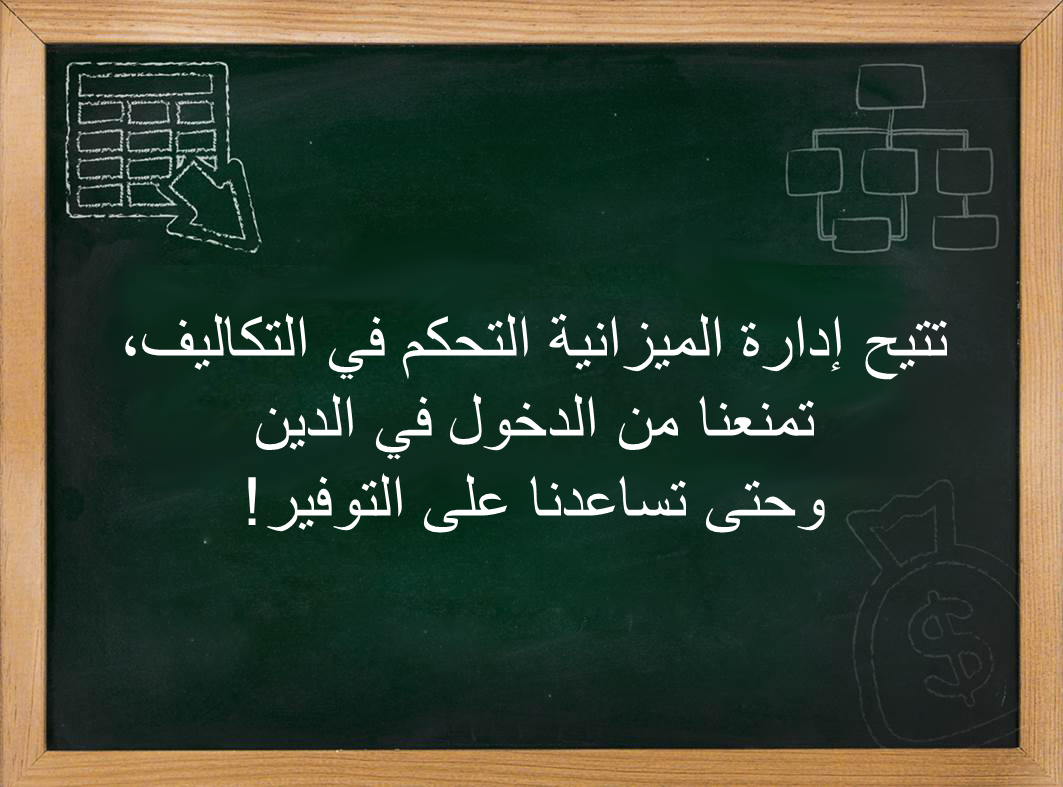 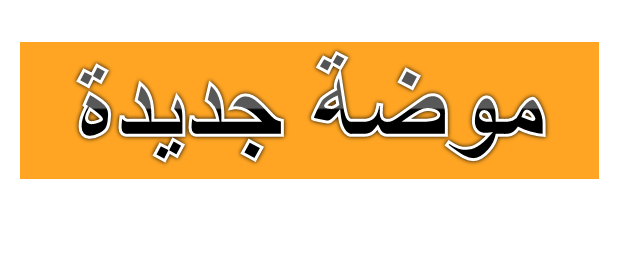 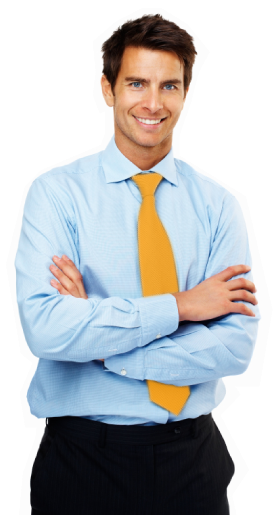 6